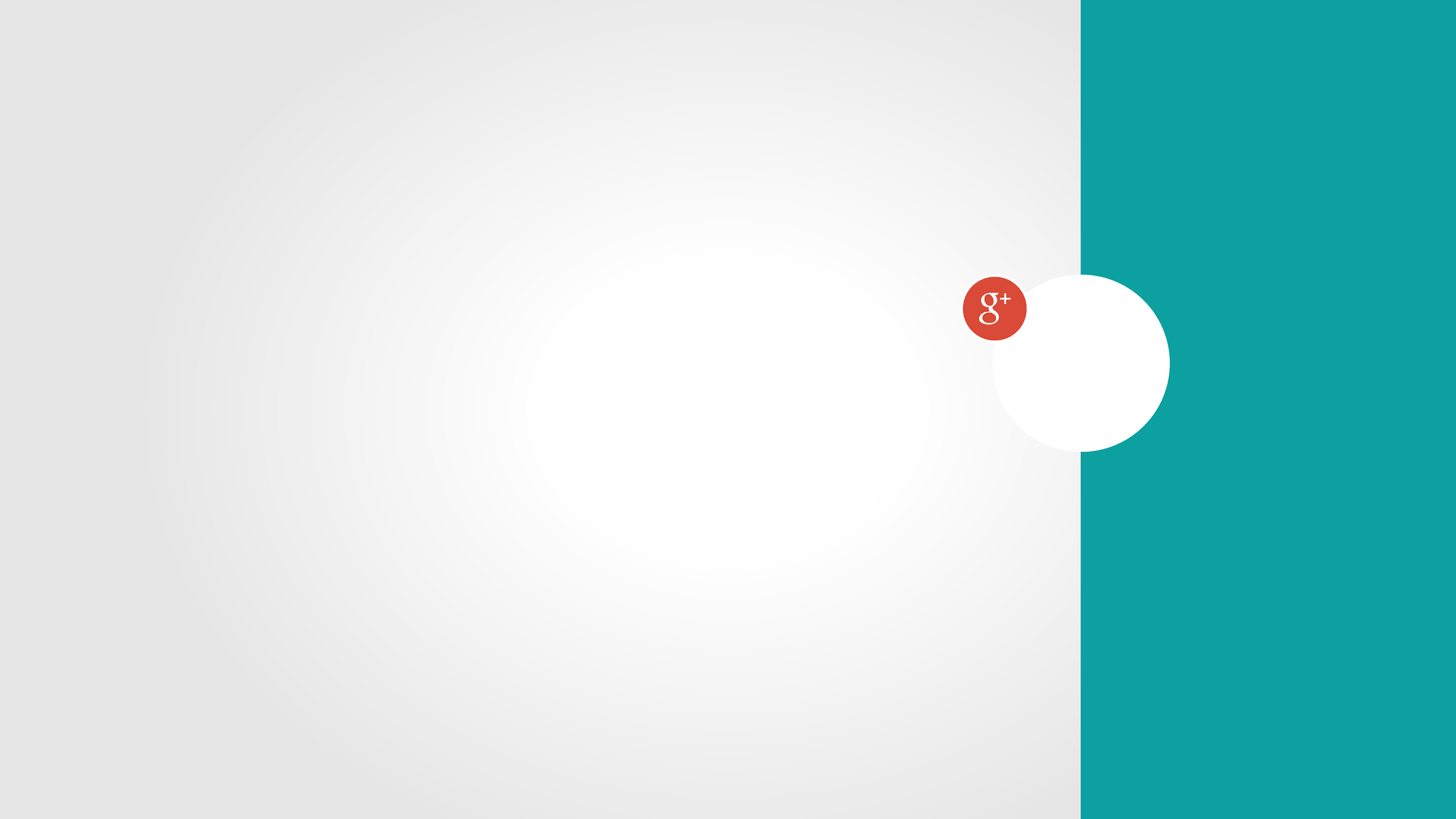 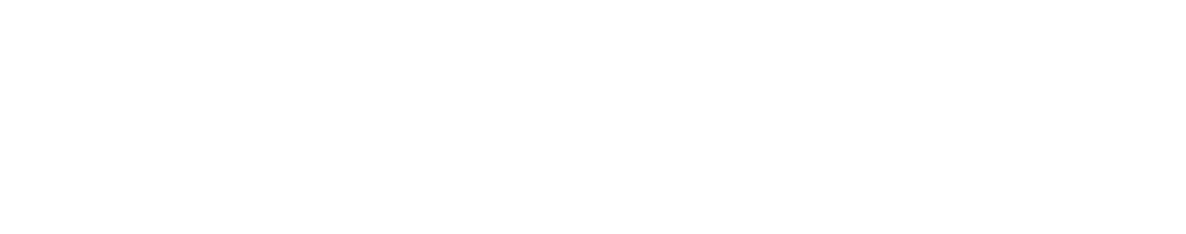 Hello, I’m Laura!
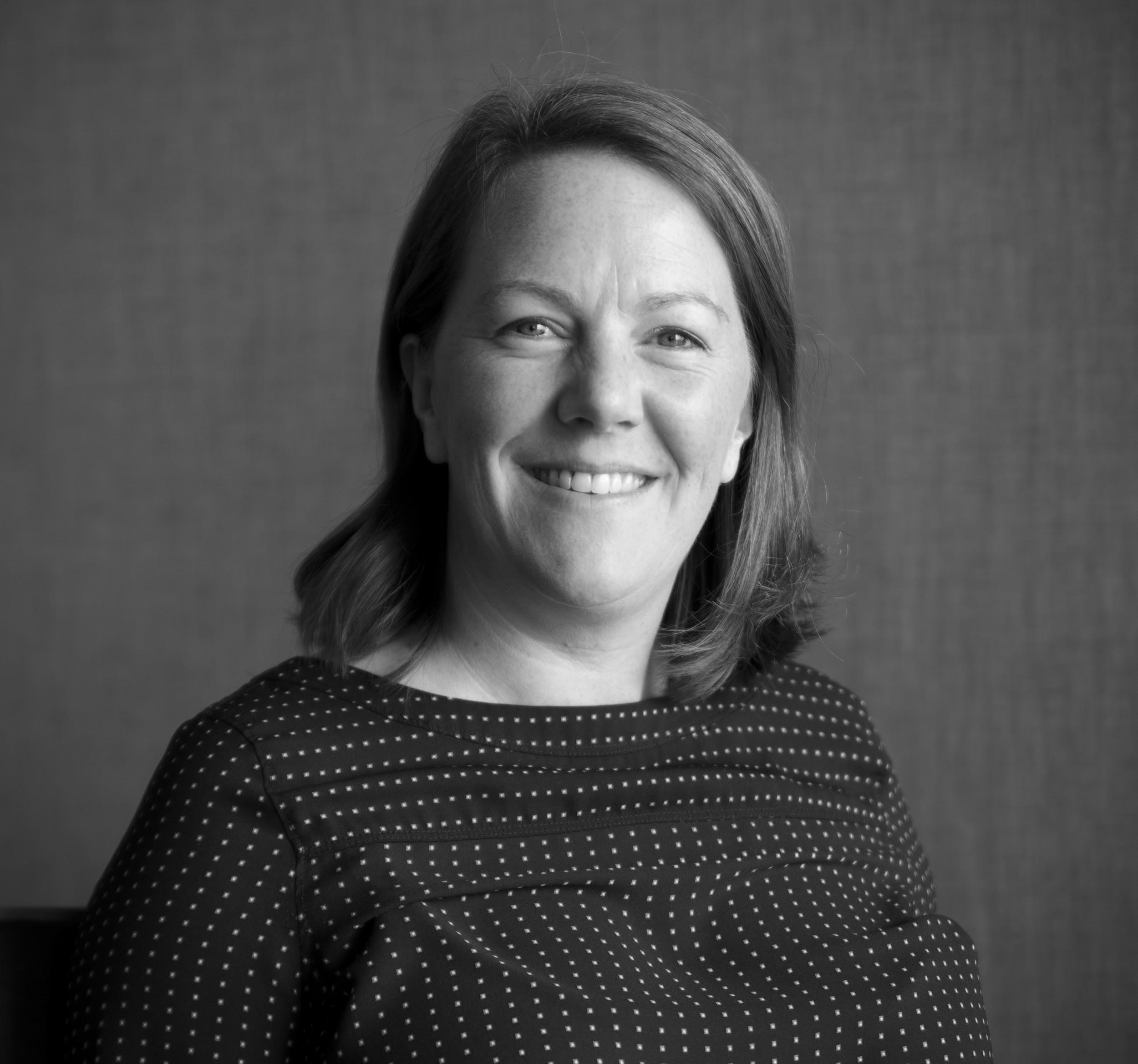 Laura Trimble
Territory Director

      @LAFTrimble77
l.trimble@texthelp.com
913-982-7369
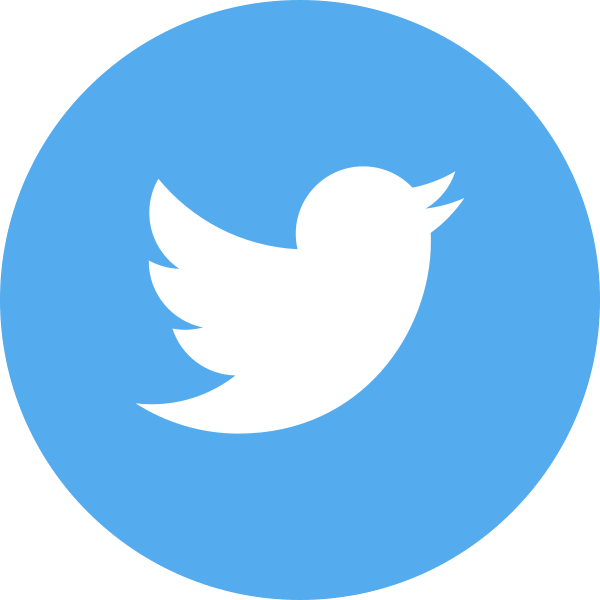 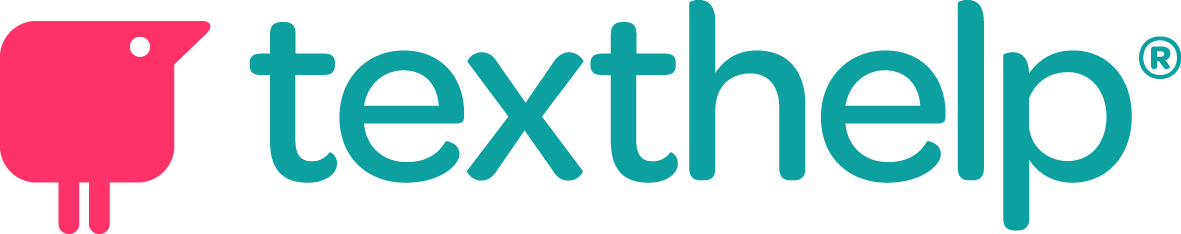 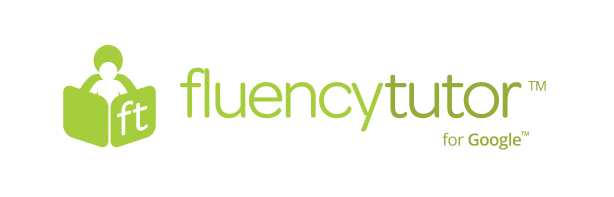 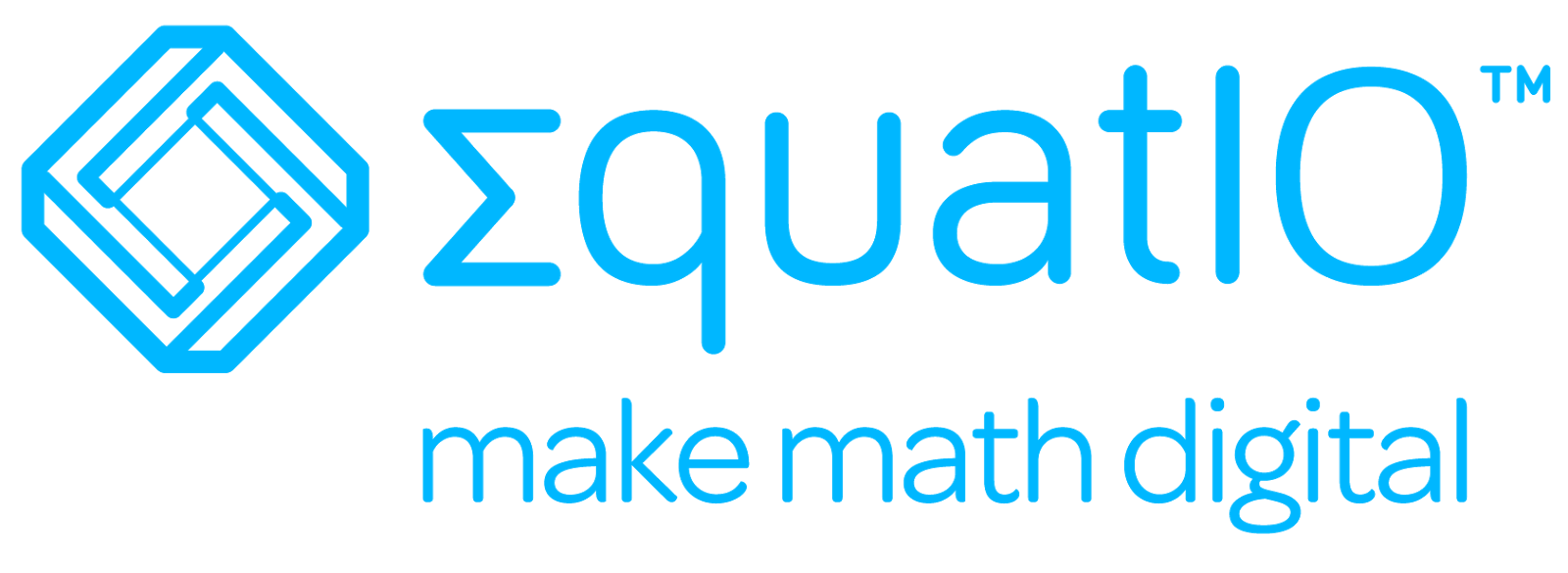 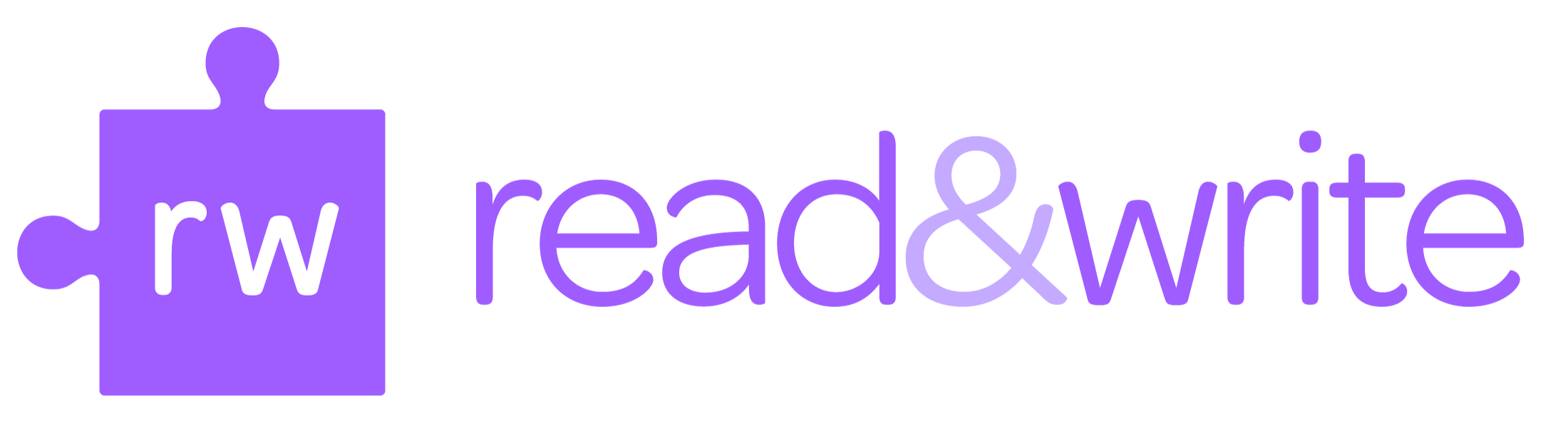 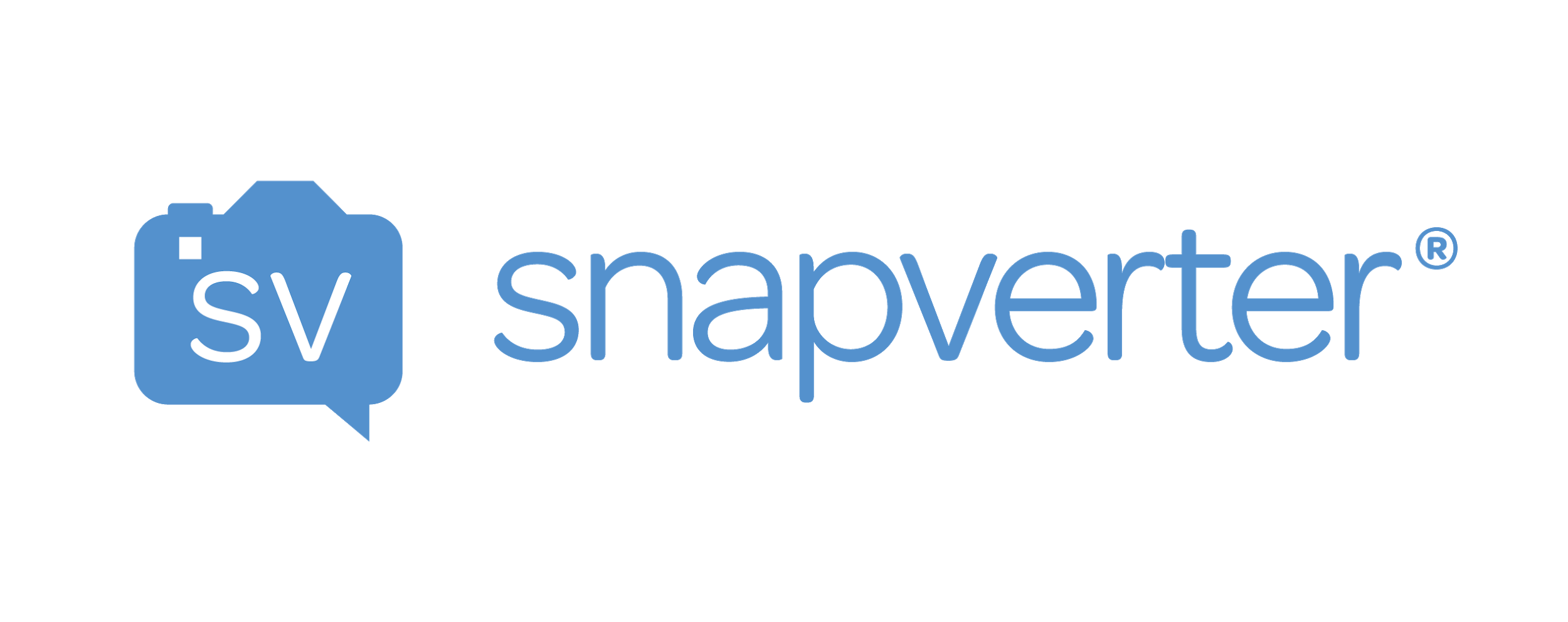 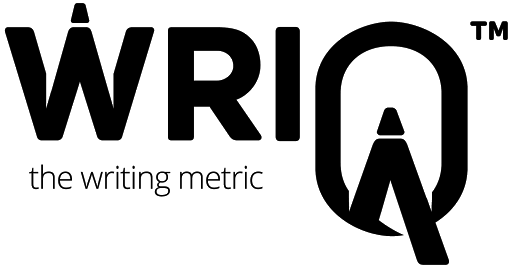 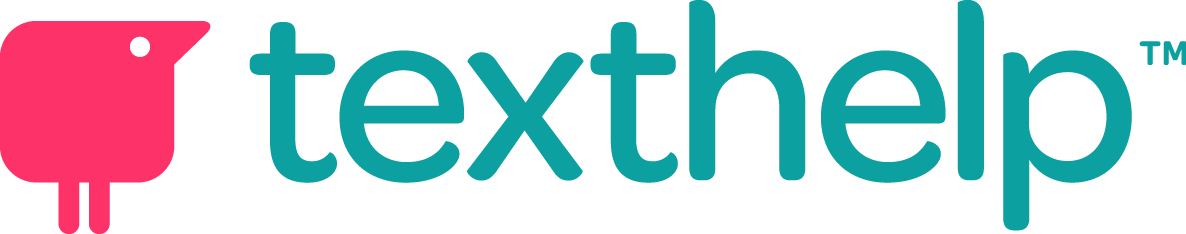 Register here for slides and info:
text.help/
[Speaker Notes: Get stats at https://nces.ed.gov/collegenavigator/]
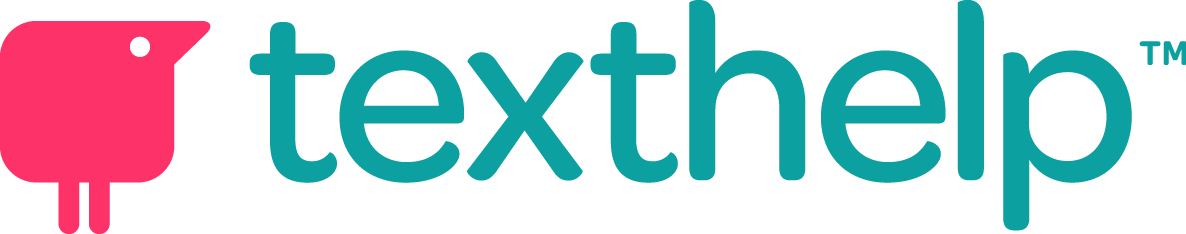 Register here for slides and info:
text.help/
[Speaker Notes: Get stats at https://nces.ed.gov/collegenavigator/]
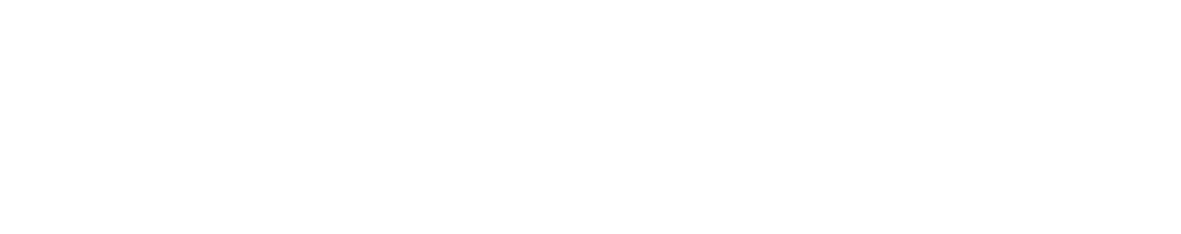 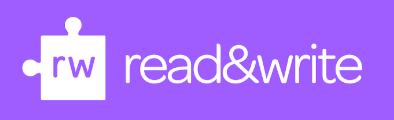 ?
What is
Literacy software
20 AT tools in one
Over 20 million users
Supports reading, writing, research & testing
Covers many platforms
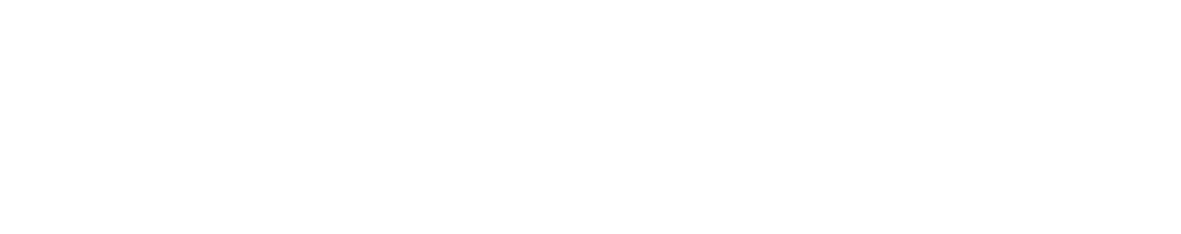 for Windows

for Mac

for Google Chrome™

for iPad

for Android

for Microsoft Edge
✔ Annual subscription

✔ Includes ALL platforms

✔ Continual development
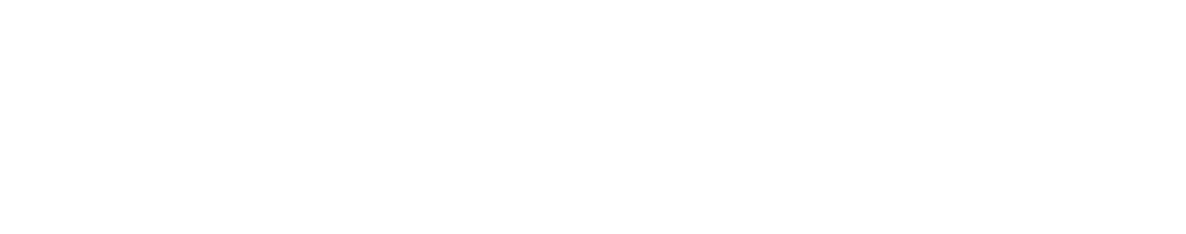 Meets the needs of many departments:
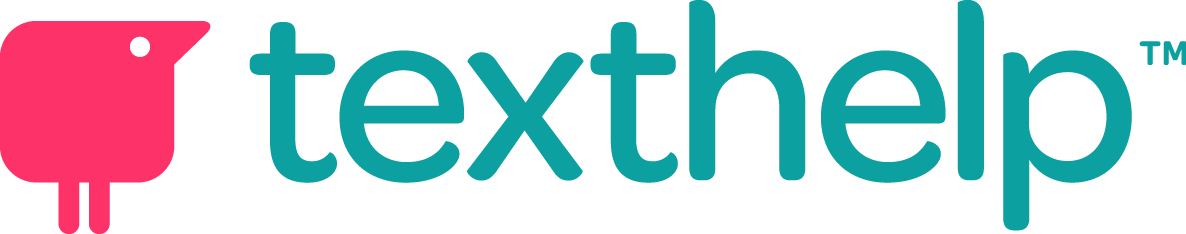 Top Uses:

PDFs
Lock-Down Browser (Testing)
Accuplacer
No scanning (instant access)
Scanning when needed
Testing center restrictions/control
LMS Access
Retention
[Speaker Notes: Get stats at https://nces.ed.gov/collegenavigator/]
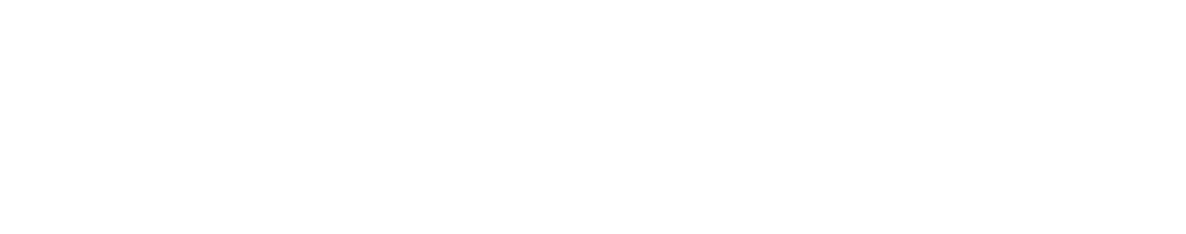 for Windows

for Mac

for Google Chrome™

for iPad

for Android

for Microsoft Edge
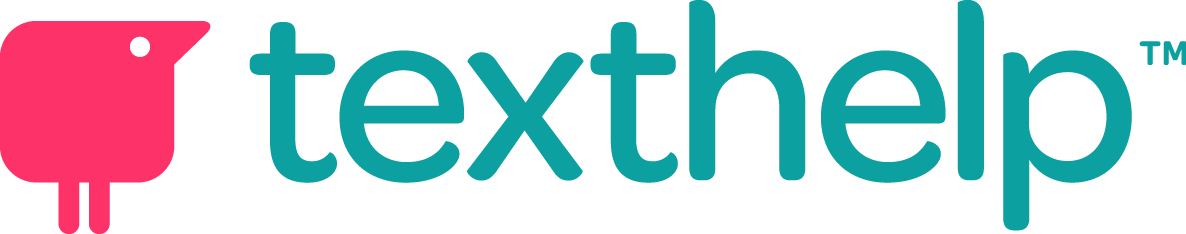 Demonstration
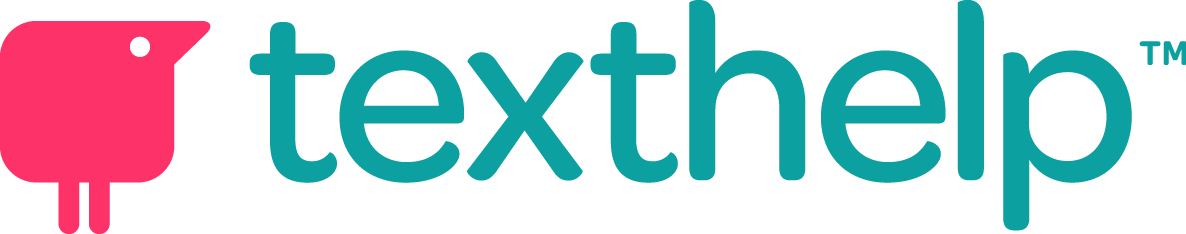 ePUBs
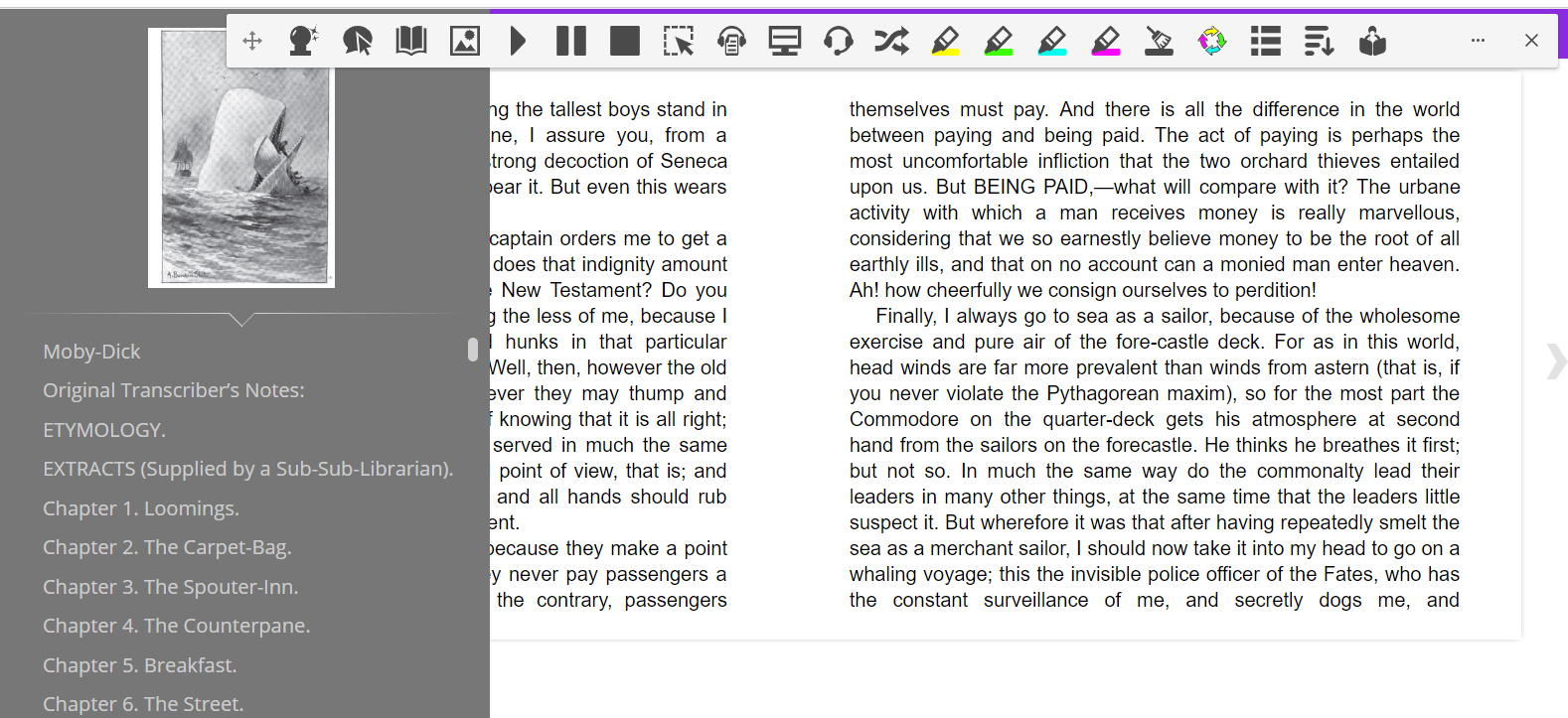 [Speaker Notes: A new ePUB Reader will be coming to Windows, Mac and Google versions of Read&Write in 2020 (there currently is one for Google users but we’re updating that as well).  Will have a lot of familiarity to existing Read&Write versions.  It “might” look something like this….]
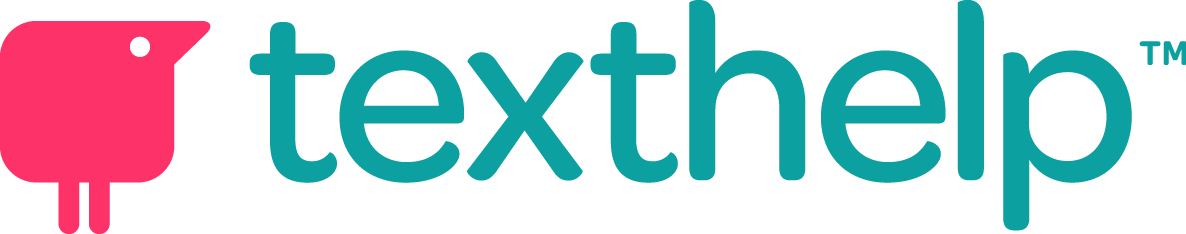 Metropolitan State University of Denver:
20,000 students
[Speaker Notes: Get stats at https://nces.ed.gov/collegenavigator/]
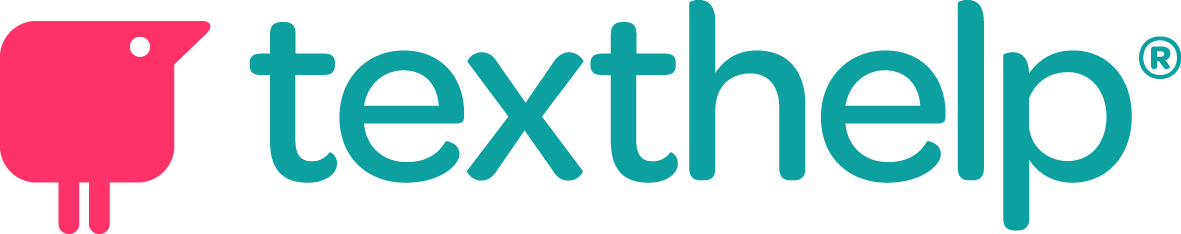 Read&Write Licensing
All licenses include all platforms of Read&Write and all campus and student devices
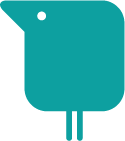 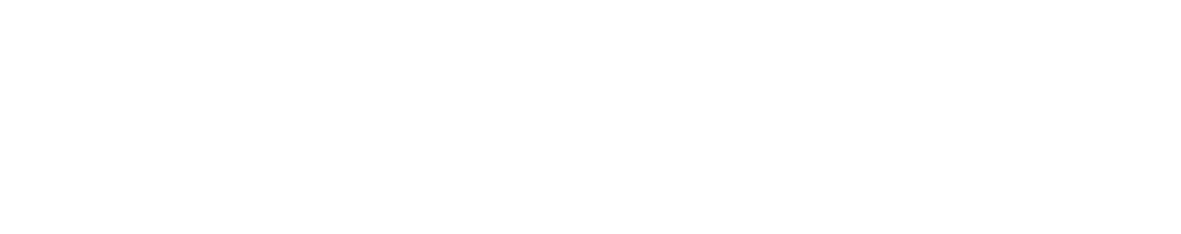 Meets the needs of many departments:
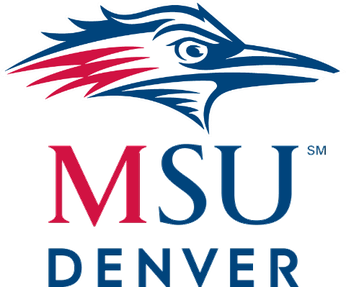 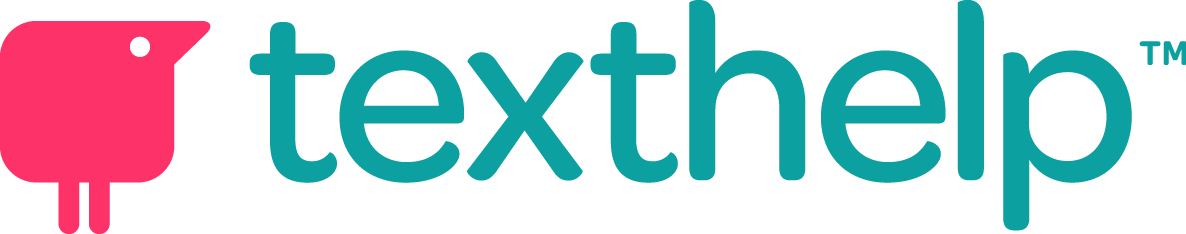 Retention
[Speaker Notes: Get stats at https://nces.ed.gov/collegenavigator/]
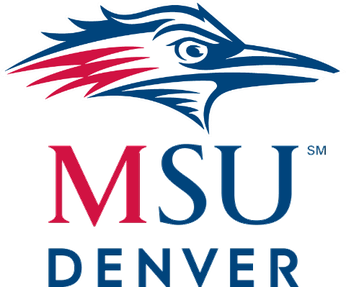 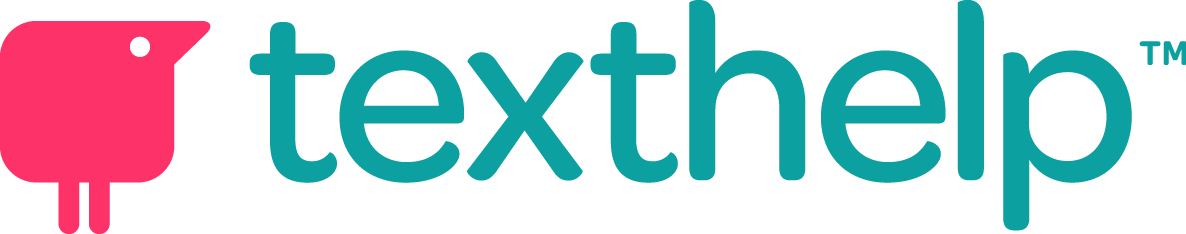 Retention
[Speaker Notes: Get stats at https://nces.ed.gov/collegenavigator/]
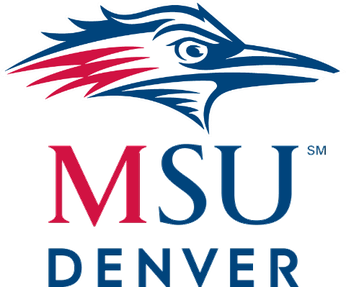 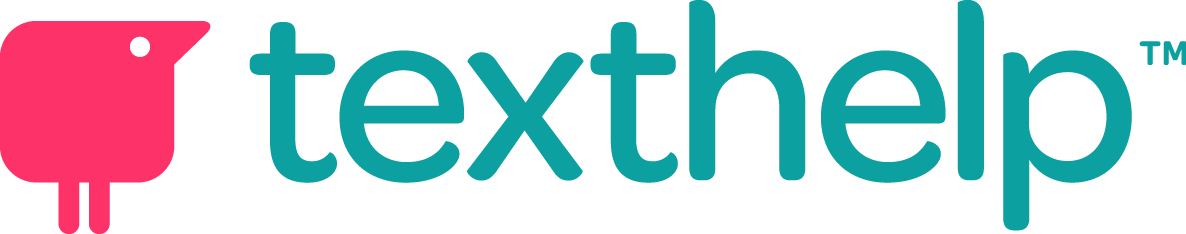 Retention
[Speaker Notes: Get stats at https://nces.ed.gov/collegenavigator/]
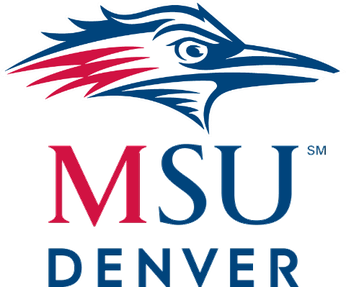 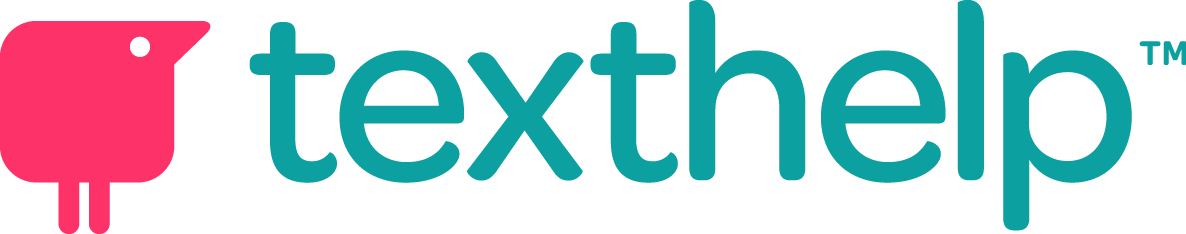 Retention
[Speaker Notes: Get stats at https://nces.ed.gov/collegenavigator/]
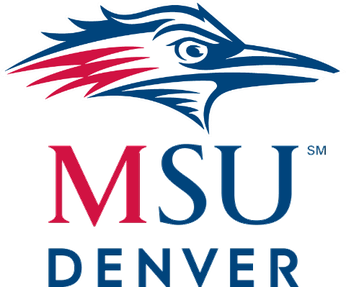 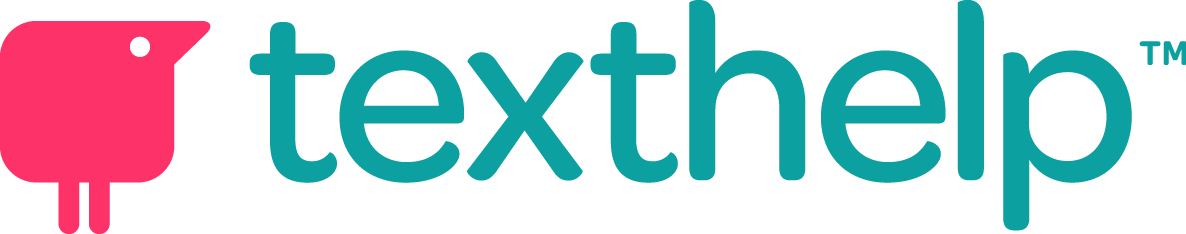 Retention
[Speaker Notes: Get stats at https://nces.ed.gov/collegenavigator/]
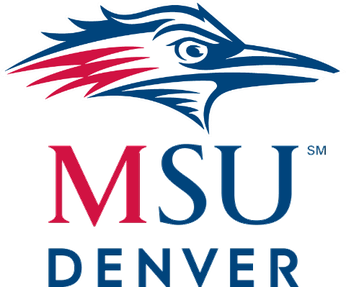 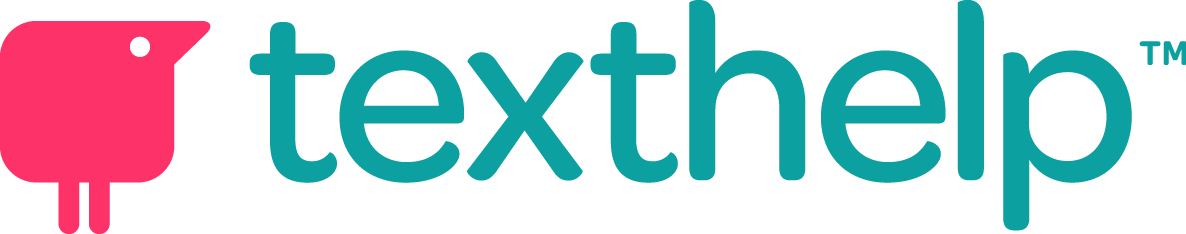 Retention
[Speaker Notes: Get stats at https://nces.ed.gov/collegenavigator/]
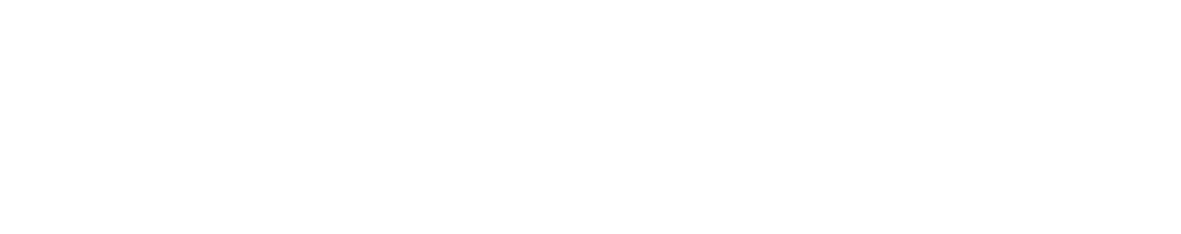 Questions?
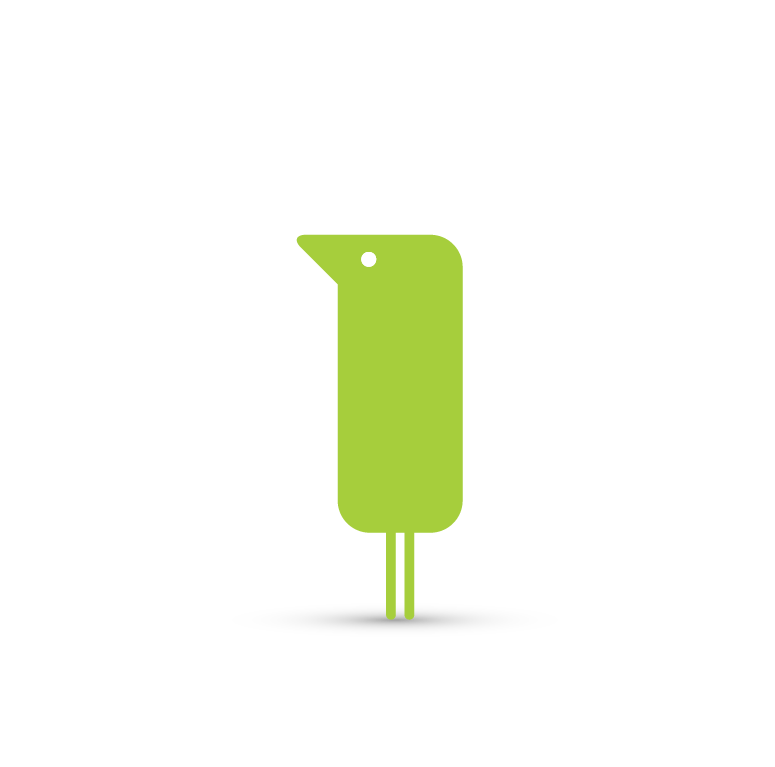 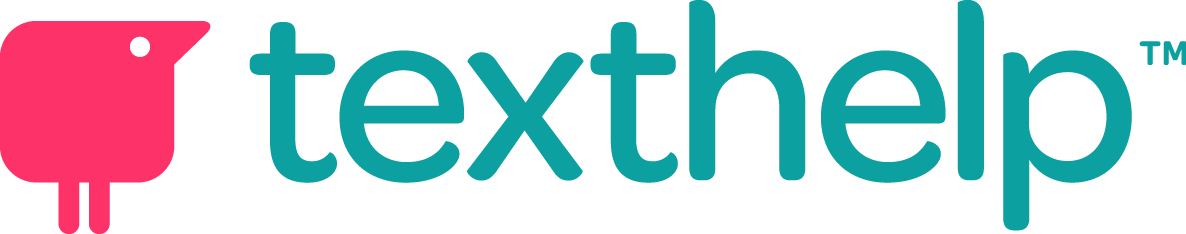 Wrap-Up:
Texthelp reps available for:
Webinars
Meetings 
Discussions
Quotes
30-day trials/pilots available for all products
[Speaker Notes: Get stats at https://nces.ed.gov/collegenavigator/]
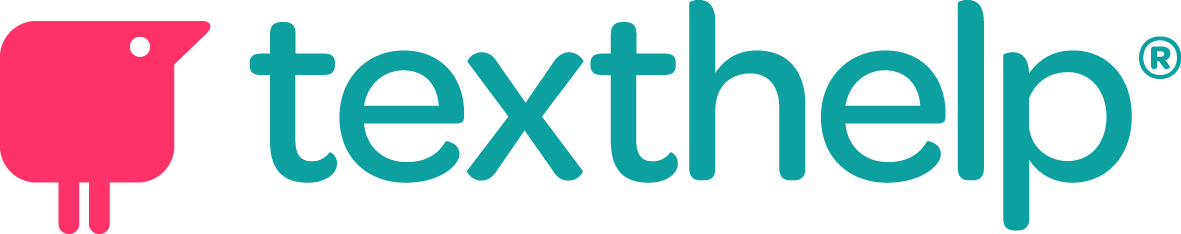 Thank you!